Welcome to Living and Working on the Web 2018
blog.soton.ac.uk/uosm2008/
#uosm2008
Tutors:
Nic Fair – N.S.Fair@soton.ac.uk
Manuel Leon – M.Leon-Urrutia@soton.ac.uk

Meetoo.com     ID: 184-474-034
To begin….
The Web has changed the way we learn….
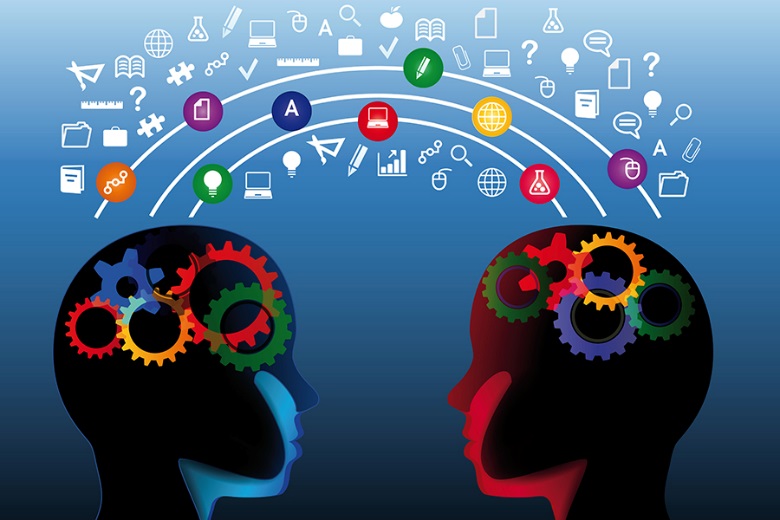 It has changed….
How we learn					-	networked learning
Why we learn					-	self-motivation and autonomy
What we learn				-	facts vs skills/literacies
Where we learn				-	anywhere we want
When we learn				-	whenever we like
From/with whom we learn	-	friends and peers, not ‘experts’
We need to develop our digital literacies and our learning networks….not just our knowledge
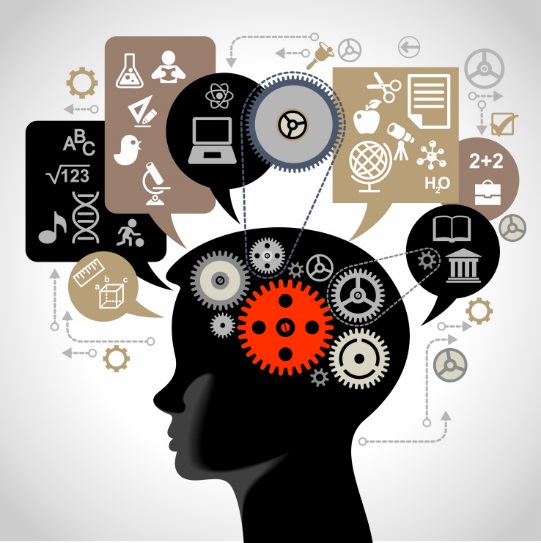 Module introductory video:
https://www.efolio.soton.ac.uk/blog/innovationinhe/2016/04/01/living-and-working-on-the-web-module-overview-interactive-video/
How the module works….
Your study pattern….
Total of 5 Tasks:

Intro Topic (non-assessed)
Topic 1 (20%)
Topic 2 (20%)
Topic 3 (20%)
Final Course Reflection (40%)



Participate in ‘Learning in the Network Age’ MOOC
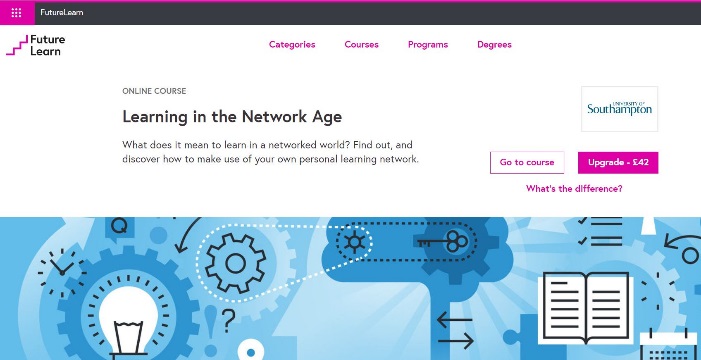 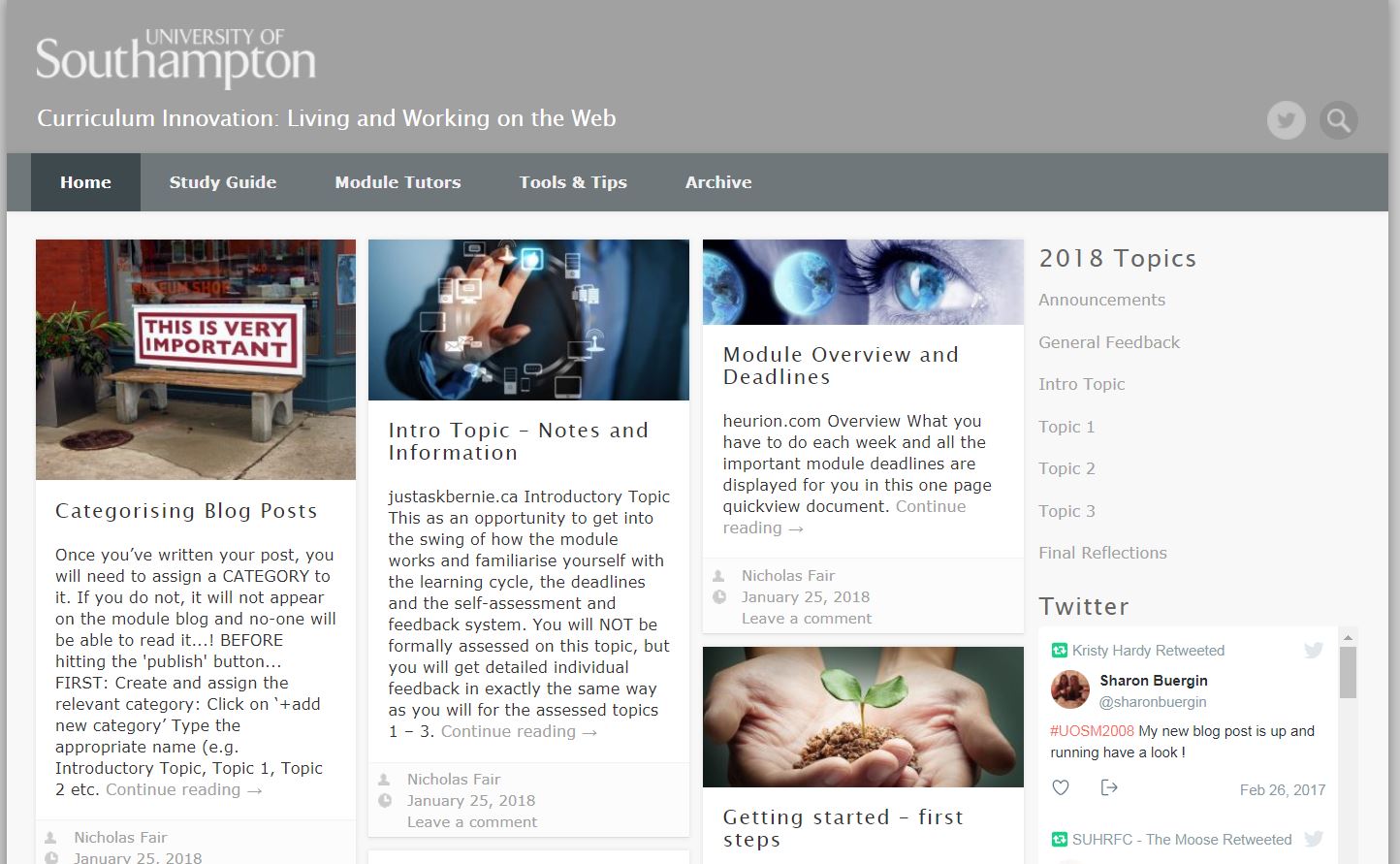 Study Guide
Getting Started
Module Overview and Deadlines
Tools & Tips
Technical Info
Topic Info
Tutor contact info
The blog is everything…
Read the Study Guide carefully and note all the key dates
Set up your blog – you can use your Soton blog (login to blog.soton.ac.uk), or establish your own Wordpress blog
Register with FutureLearn and Sign Up for the MOOC
Create a Gmail account (if don’t have one)
Create a Twitter account (if don’t have one / want to keep your existing one private)
Go to http://bit.ly/2gETRf3 and complete the online form
Attend drop-in session on Friday 2nd Feb if having any difficulties
Key actions to do this week….